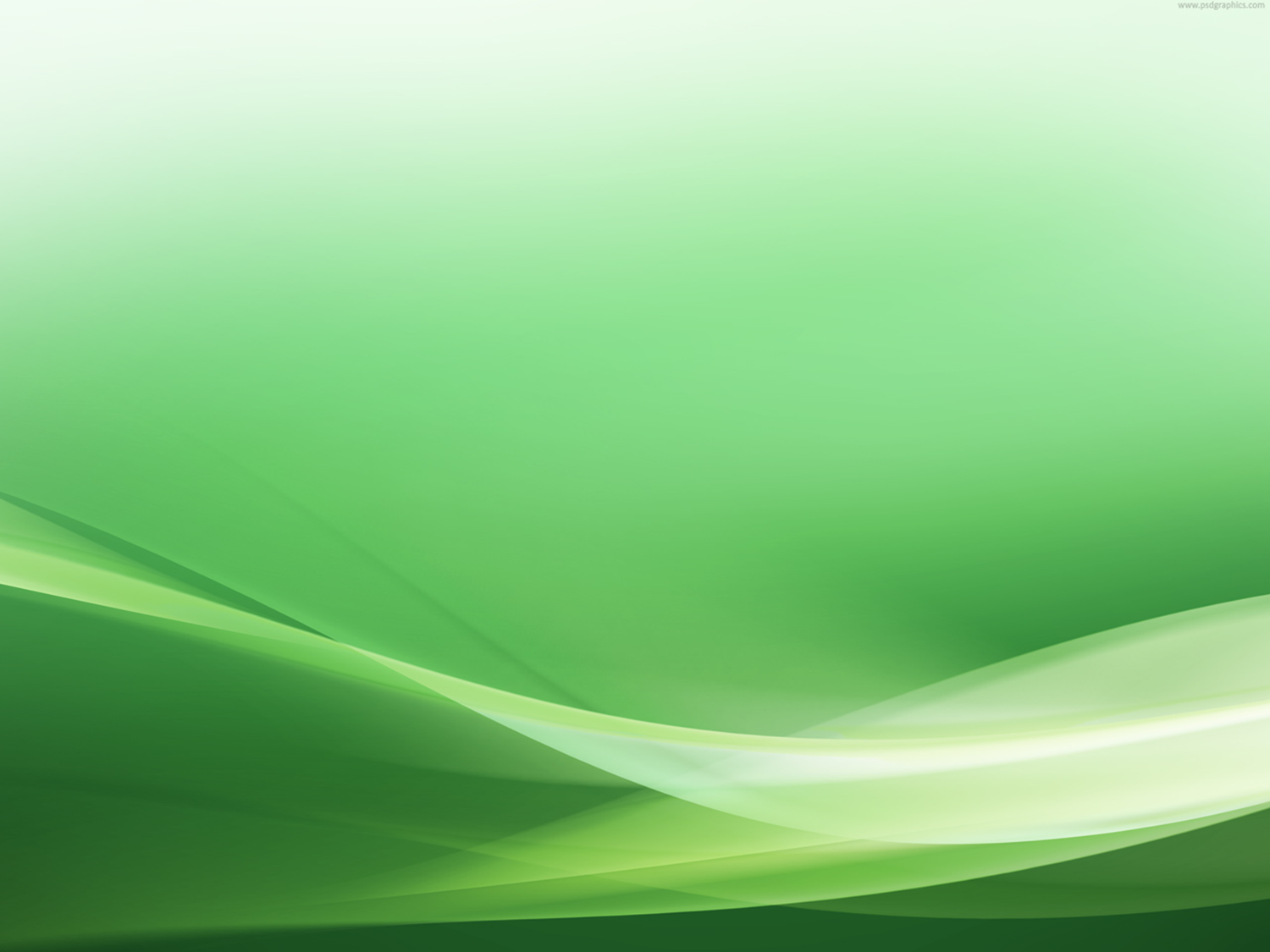 Инновационный культурно-образовательный сетевой проект «Четыре сезона»
Шереметьева Ирина Юрьевна 
Учитель биологии
МОУ «Саргазинская СОШ»
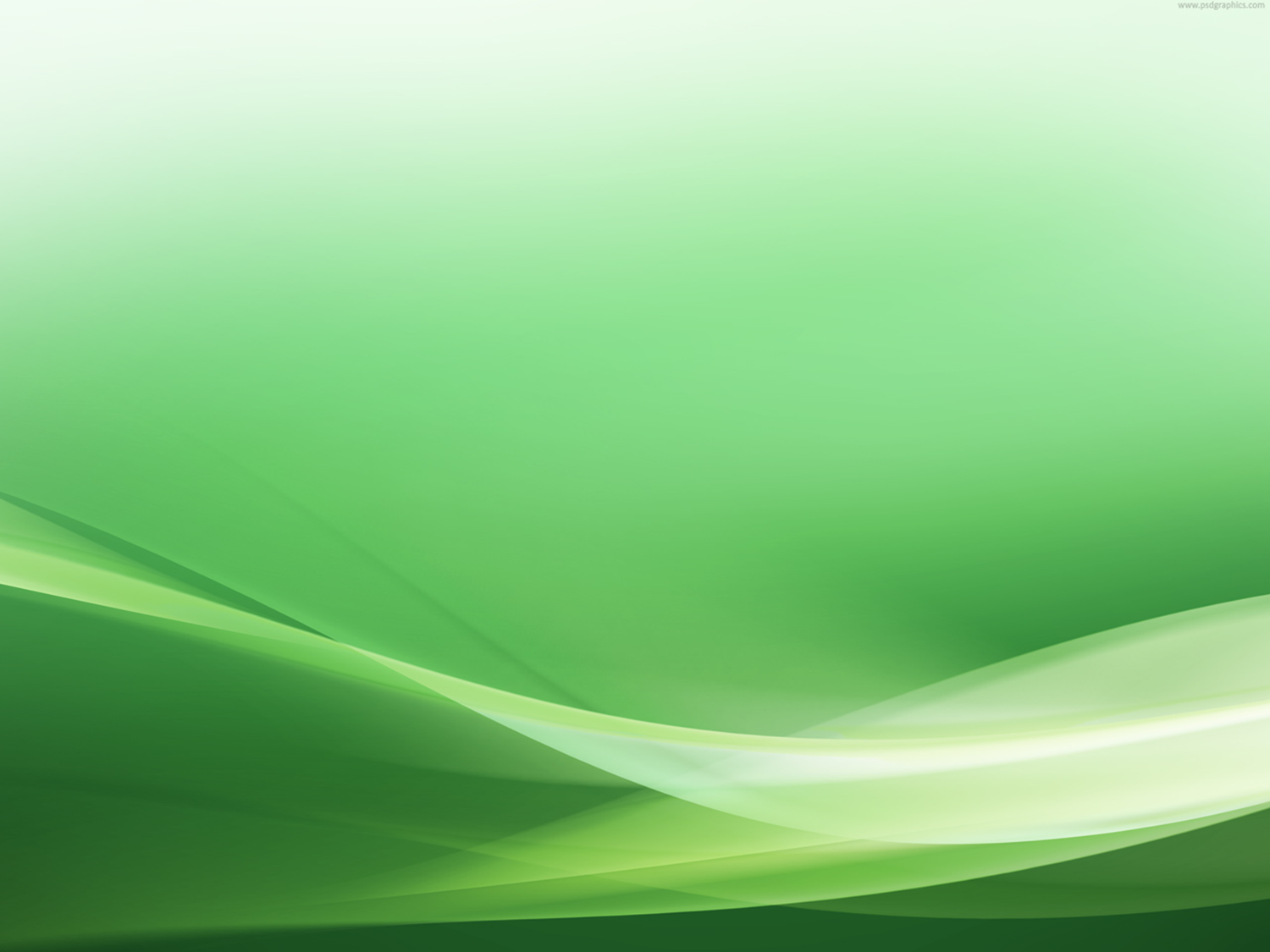 Цель проекта: Формирование  индивидуального образовательного маршрута ученика, направленного на решение задач профессионального самоопределения в условиях развития образовательной среды естественнонаучной направленности, возрождающих традиции   сельского поселения
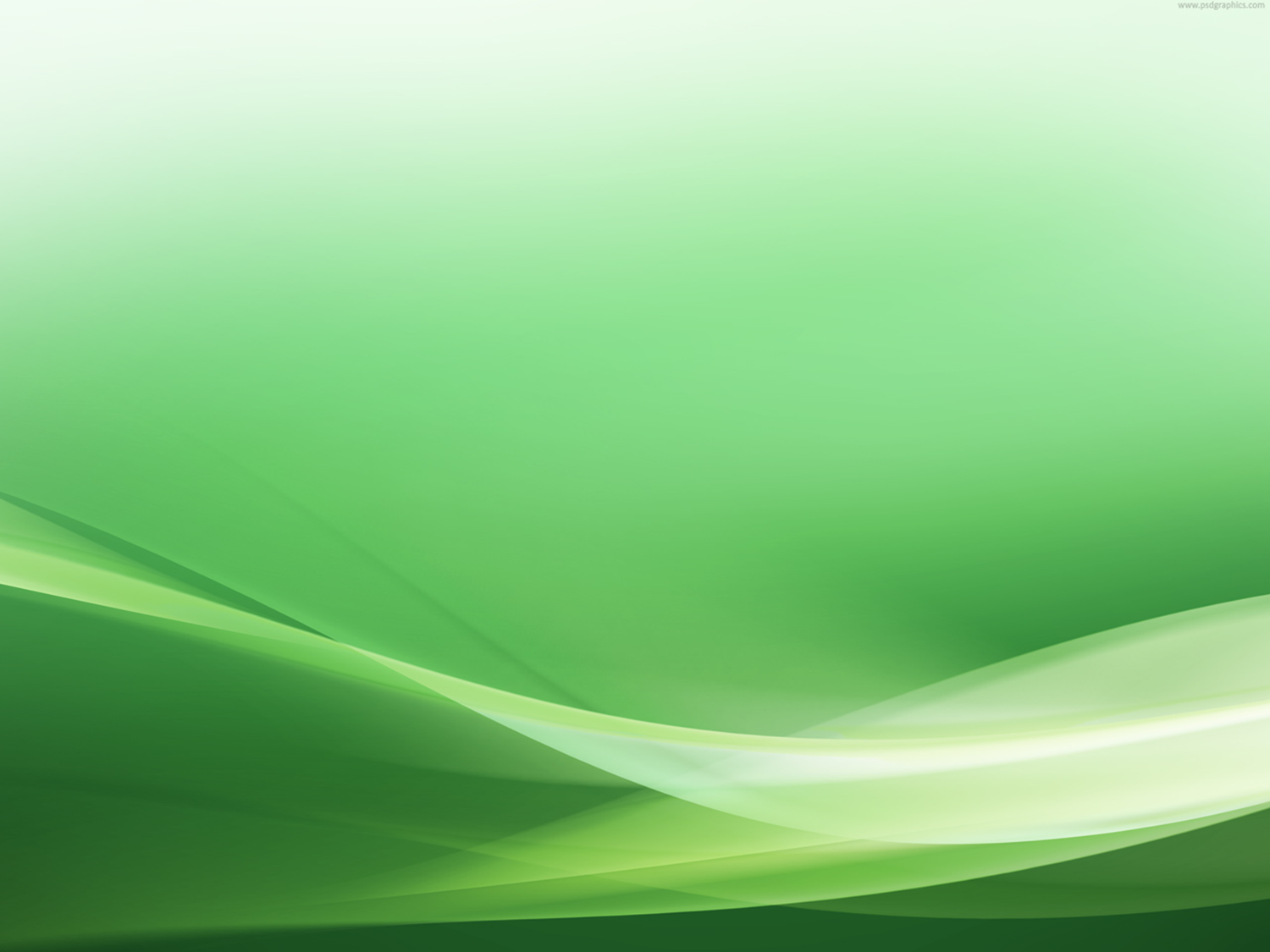 задачи
1.Создание условий,  обеспечивающих формирование у обучающихся  опытнической деятельности на основе сетевого взаимодействия в условиях сельской школы.
2.Создание единой системы организации обучающихся в разное каникулярное время, реализующего разносторонние задачи обучения и воспитания школьников через технологию проектирования на пришкольном участке.
3.Обогащение научно-исследовательской и опытной деятельности практическими смыслами за счет заинтересованности в получении результатов, востребованных в сфере экономического и социального развития поселения;
4.Достижение личностных и метапредметных результатов основной образовательной программы  через интеграцию дополнительного образования и внеурочной деятельности на пришкольном участке.
5.Развитие эффективной образовательной среды естественнонаучной направленности Саргазинской школы, возрождающей территориальные традиции Саргазинского сельского поселения.
6.Использование широкого спектра   партнеров сетевого взаимодействия сельскохозяйственного направления для формирования индивидуального образовательного  маршрута обучающихся.
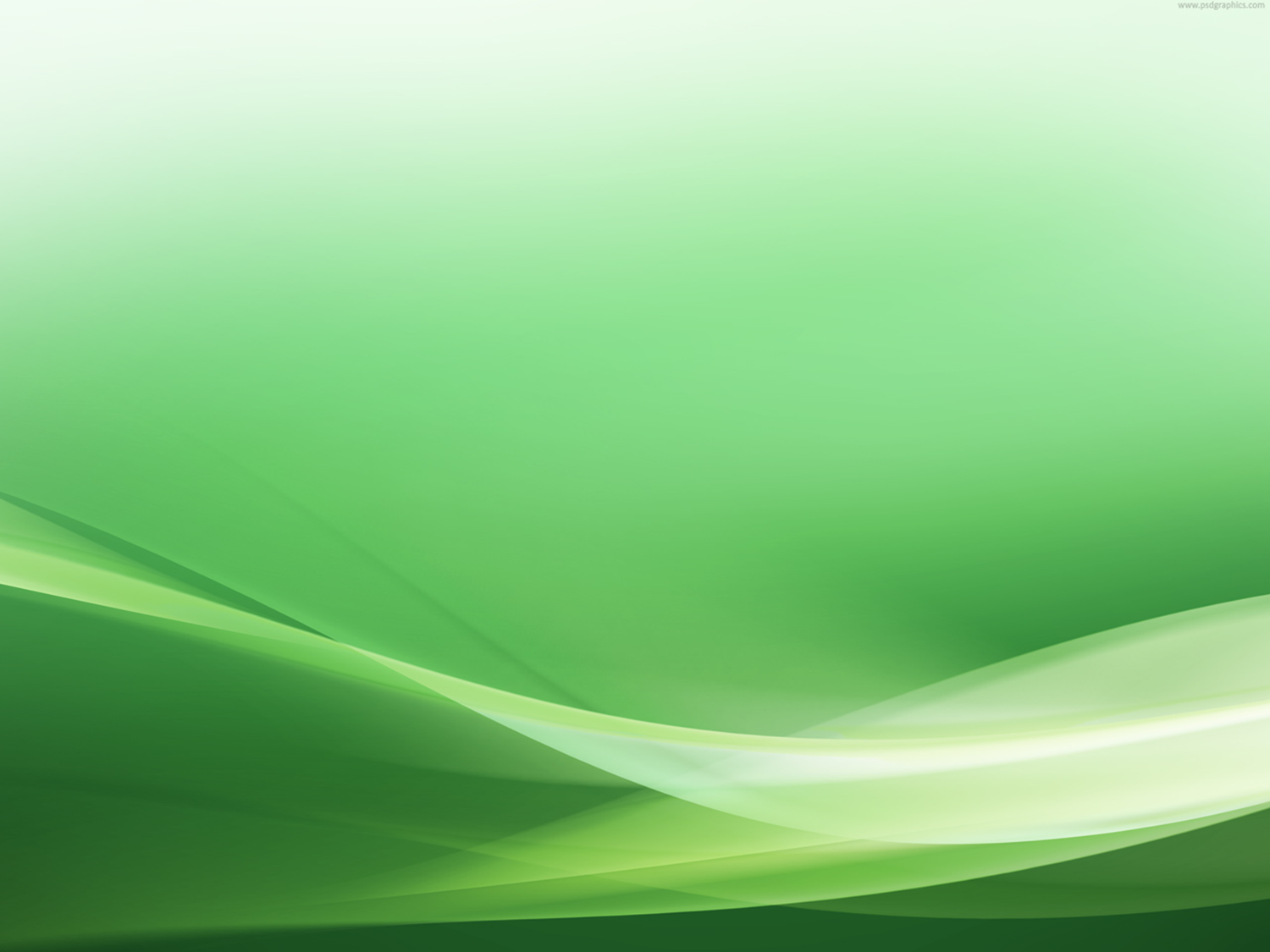 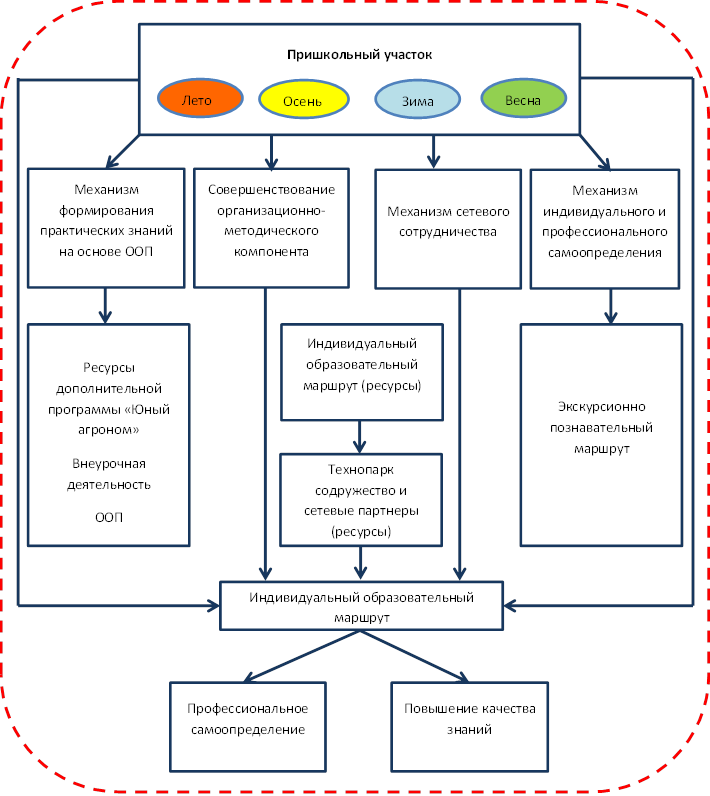 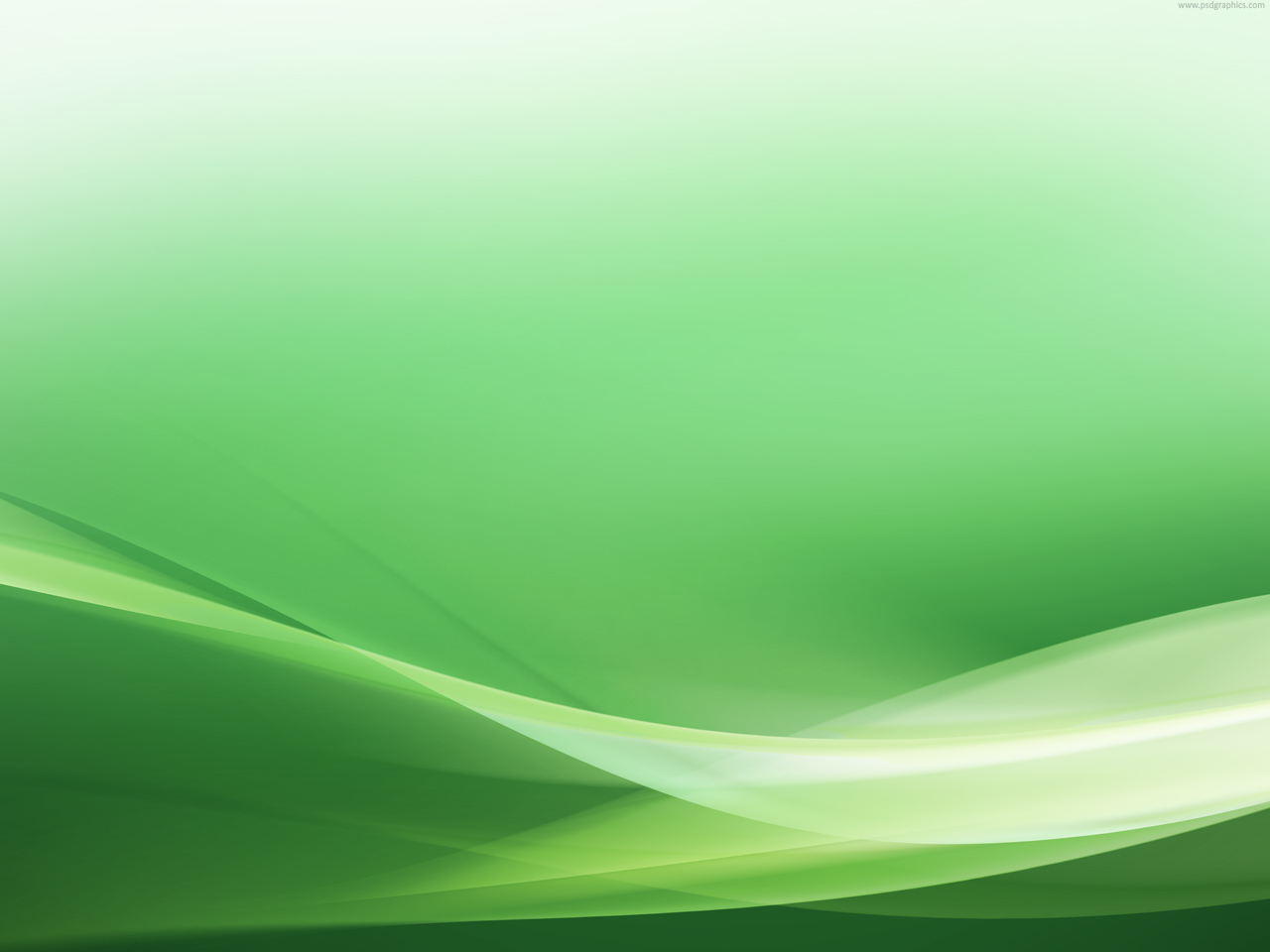 Сущность культурно-образовательного  проекта «Четыре сезона»
Реализация  программы профессионального самоопределения
Отбор учителем содержания учебного материала
Совершенствование организационно-методического компонента
Сохранение традиций сельского поселения
Навигатор профессионального самоопределения обучающихся
Индивидуальный образовательный маршрут
Механизм сетевого сотрудничества
Проектно-сетевые творческие группы
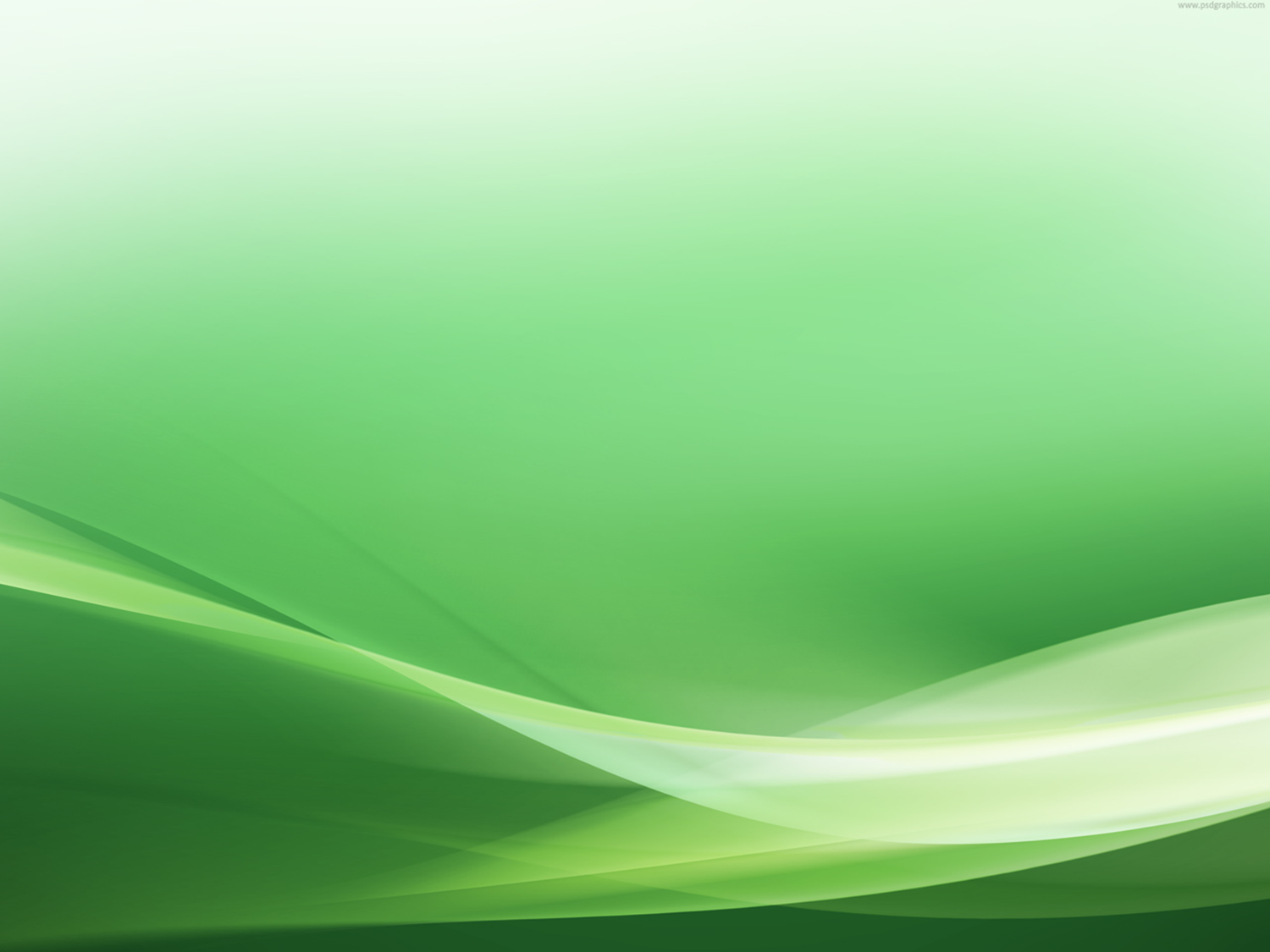 Фрагмент рабочей программы по биологии, которую  можно использовать  для  реализации проекта «Четыре сезона»
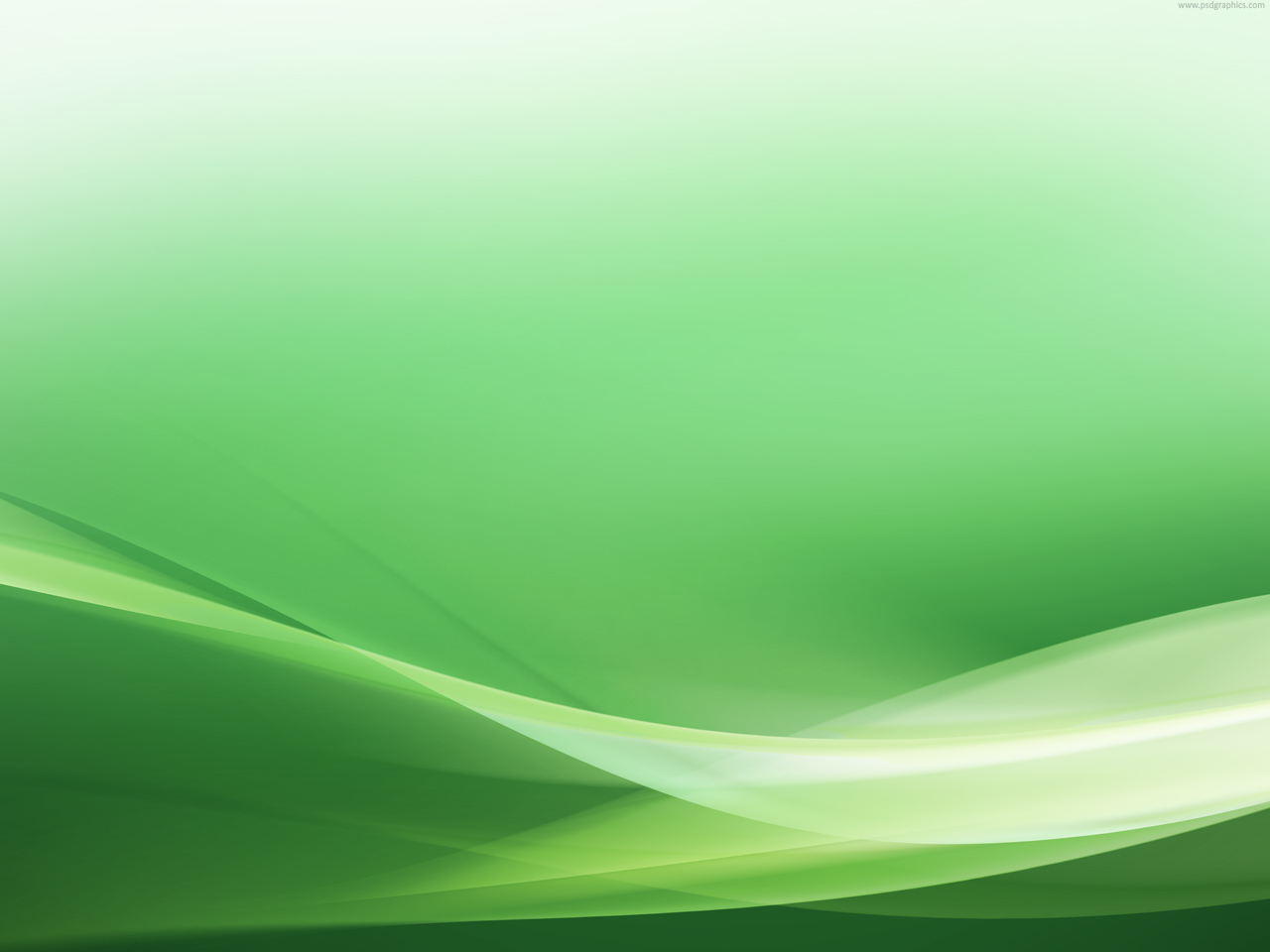 Условия, обеспечивающие реализацию культурно-образовательного  проекта «Четыре сезона»
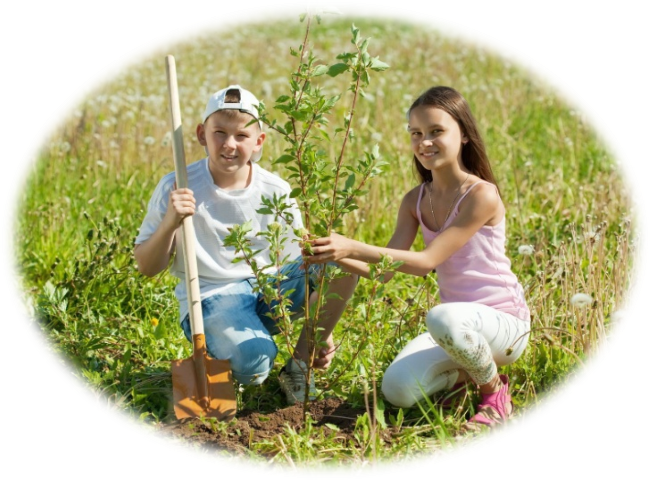 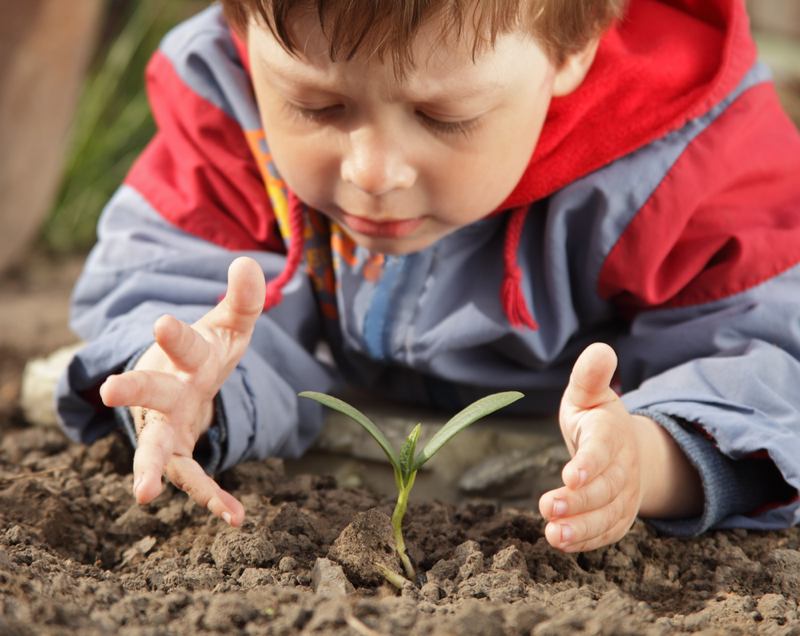 Нормативно-правовое обеспечение
Учебно-методическое обеспечение
Организационное обеспечение
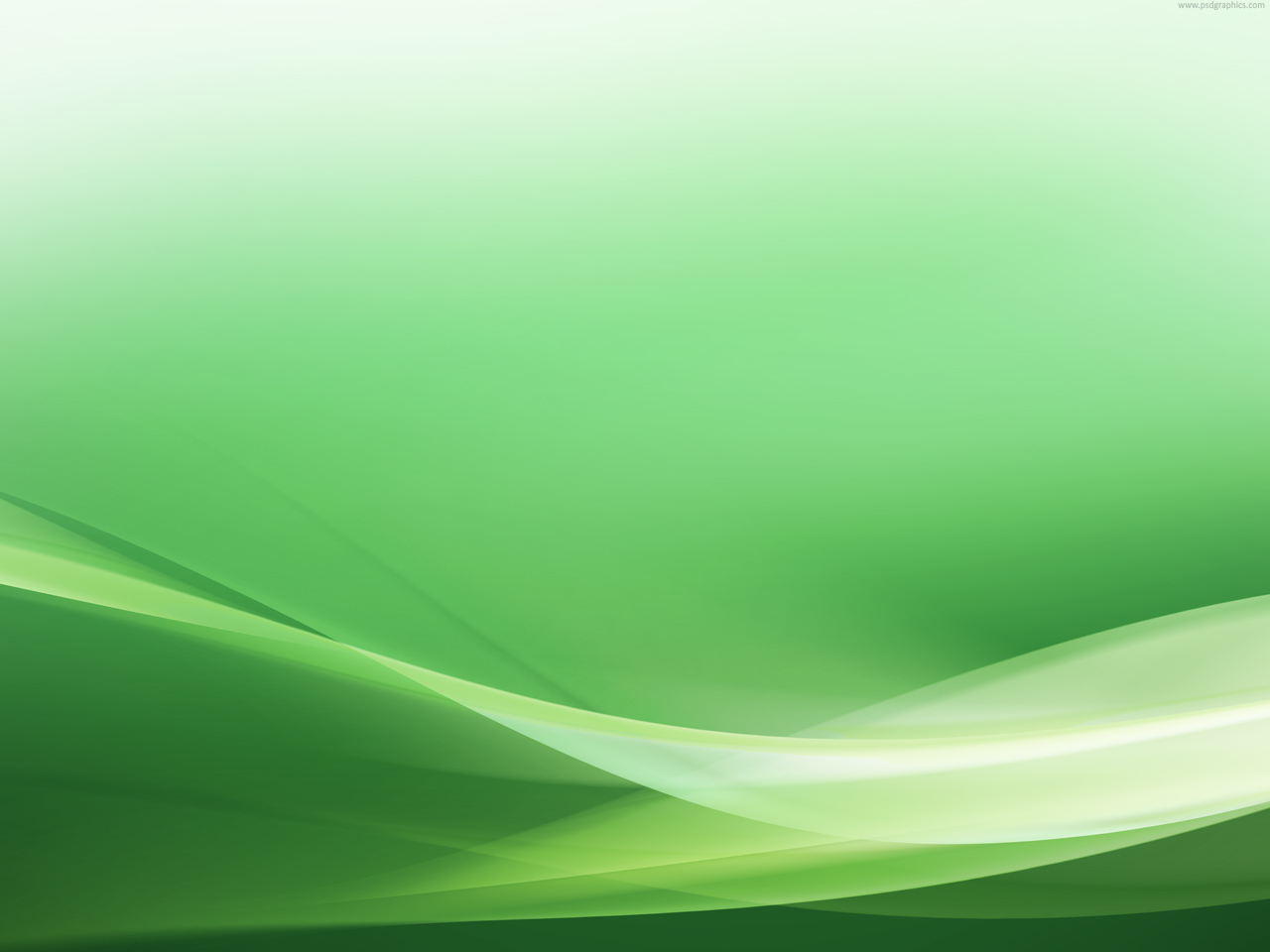 Основные методы, формы и средства реализации культурно-образовательного  проекта «Четыре сезона»
Формы организации обучения (Мастер-классы) по формирования навыков окулировки и черенкования плодово-ягодных культур
Интеграция дополнительного образования и ООП (внеурочной деятельности) через  такие формы, как сельскохозяйственные проекты
Создание банка видеоматериалов, необходимых для осуществления образовательного процесса в зимний период
Приобретение опыта в социально-значимых трудовых отношениях через такие формы как образовательные форумы, конференции, агровыставки,презентации опыта
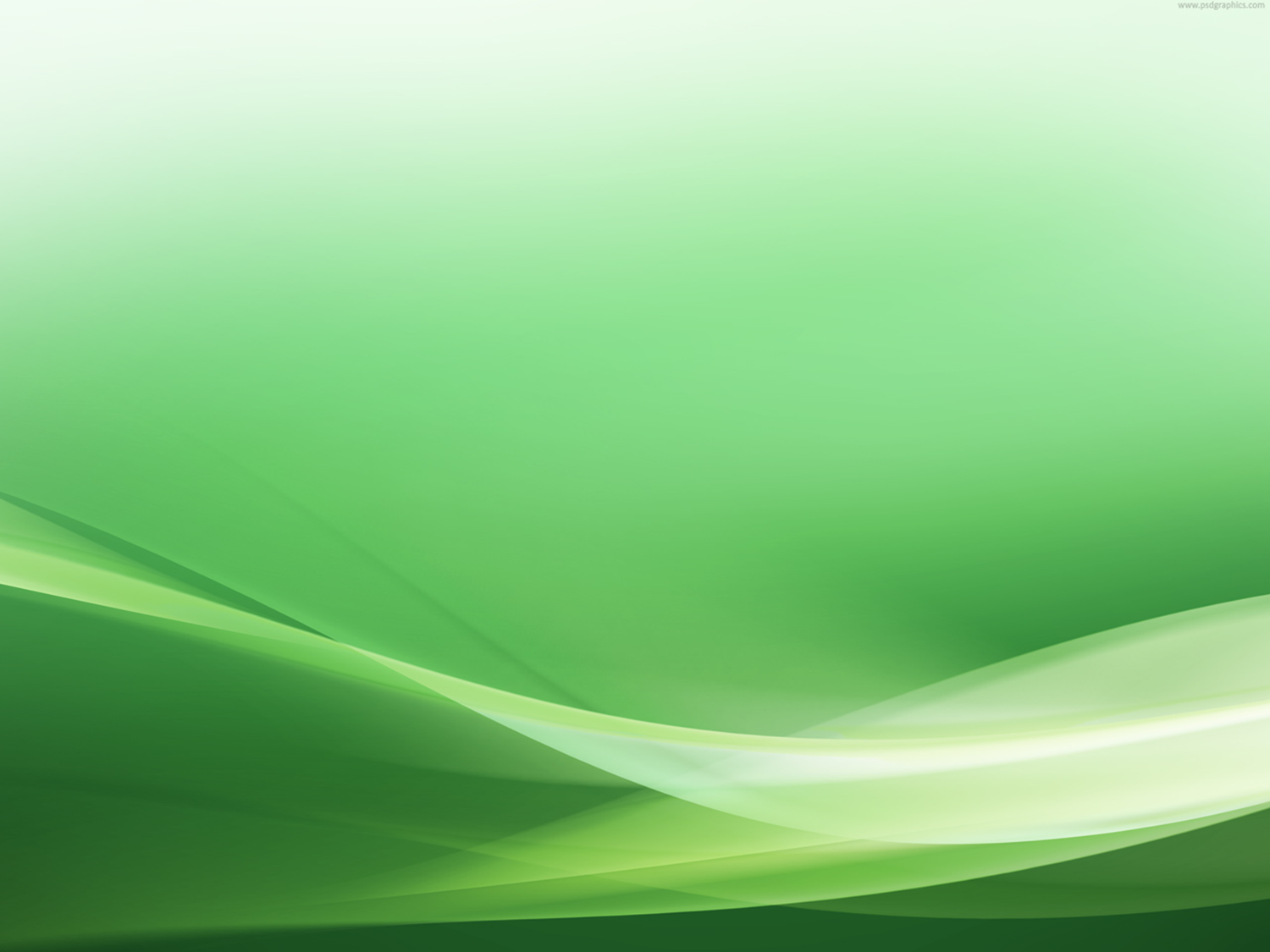 Сельскохозяйственный проект «Особенности размножения шаровидной ивы одревесневшими черенками»
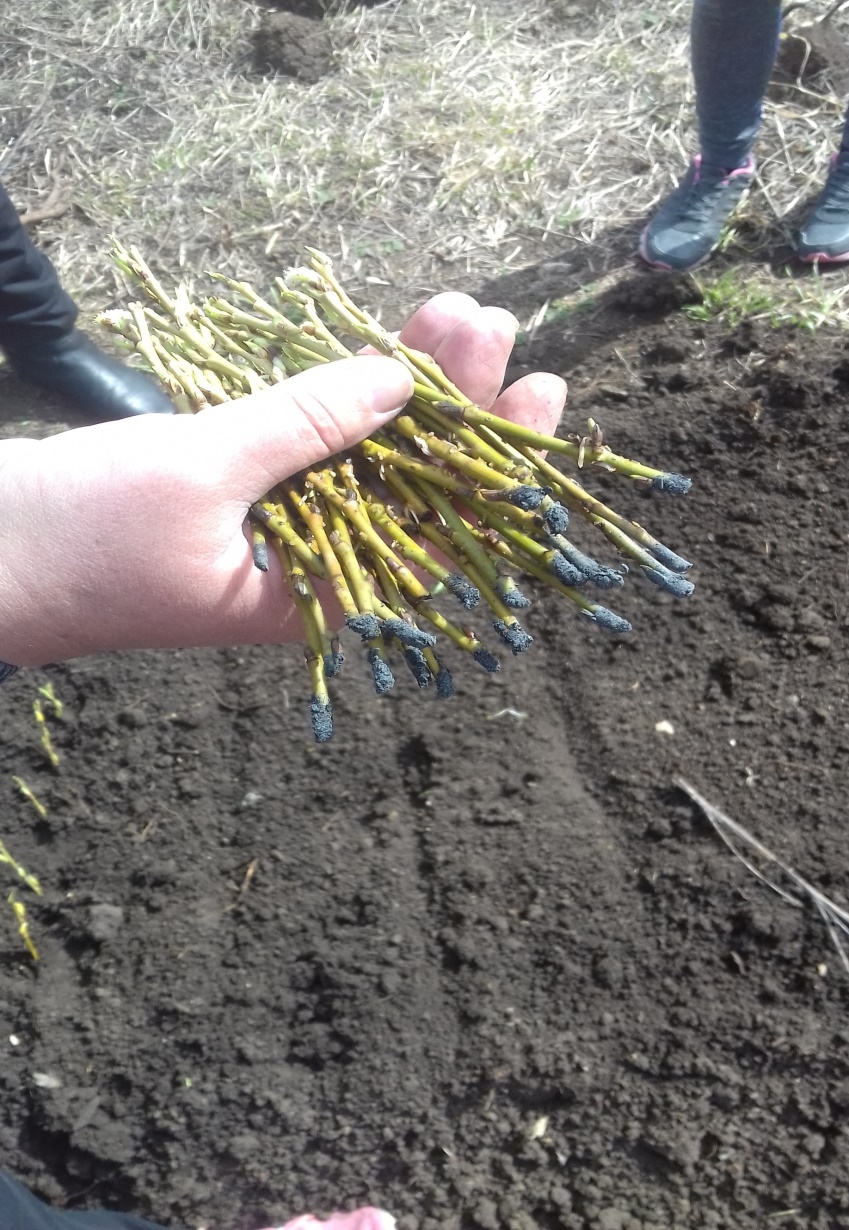 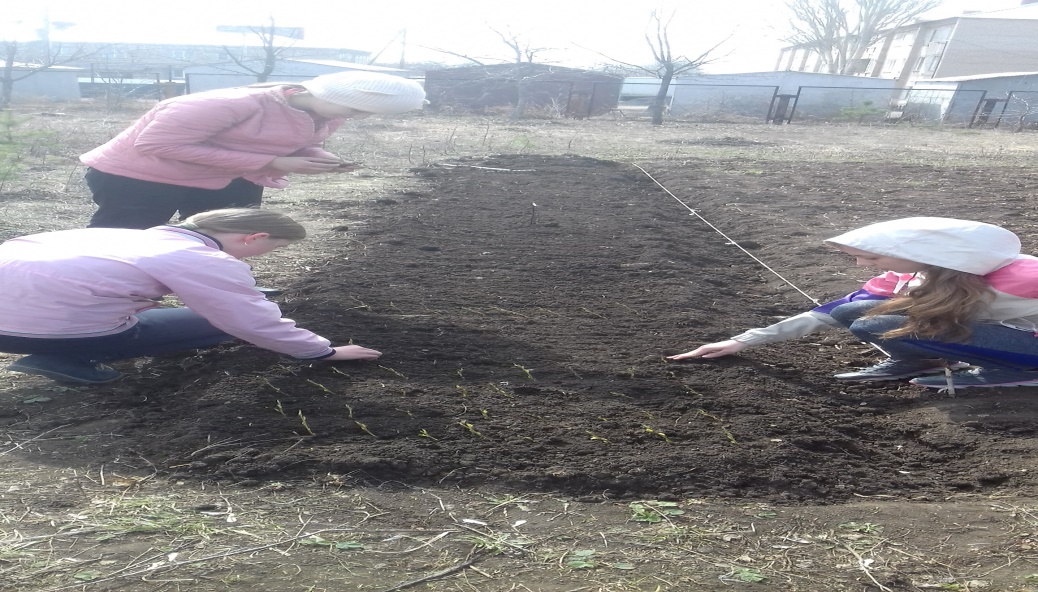 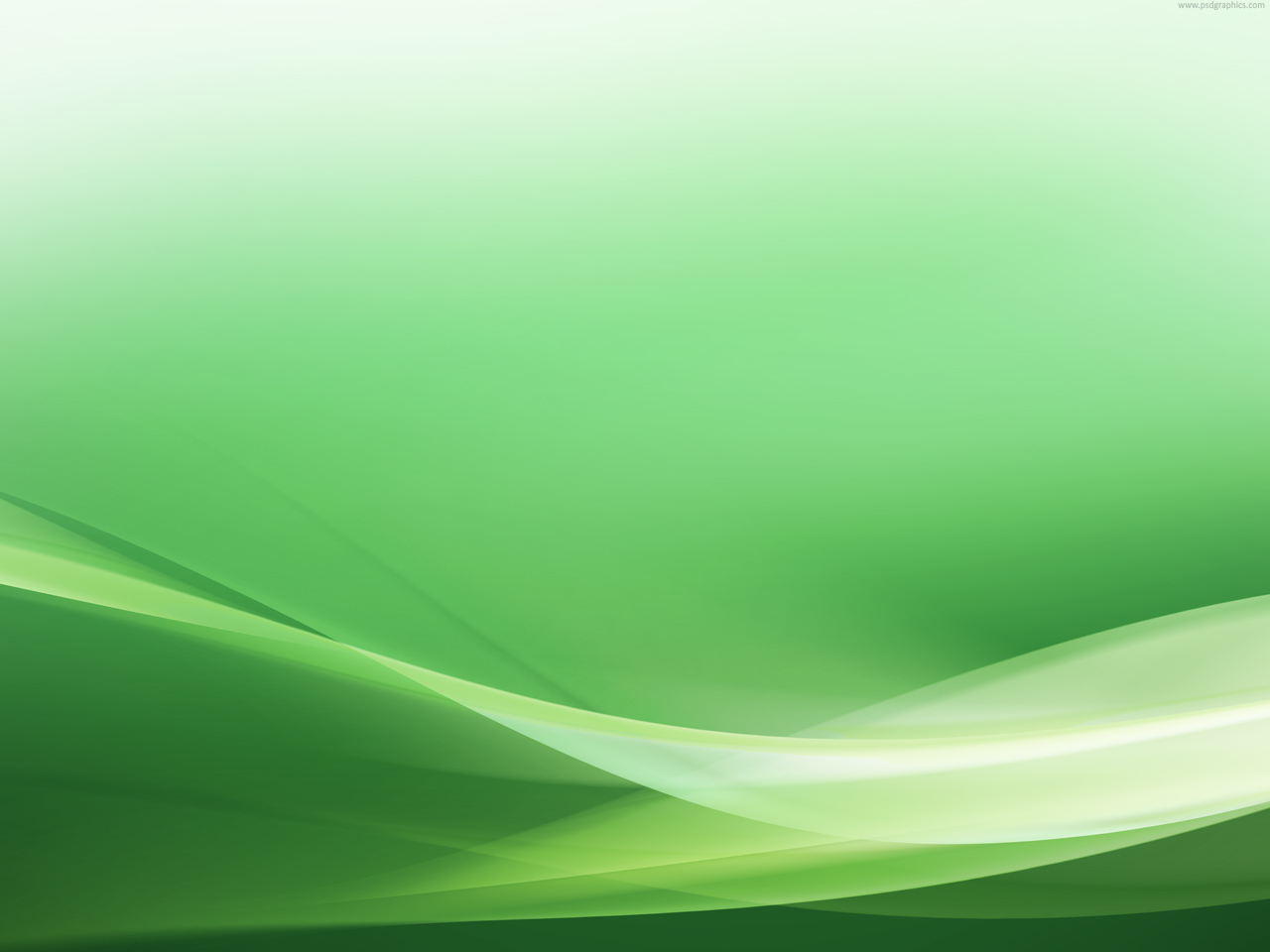 Индивидуальный образовательный маршрут ученика
предметы естественно-научного цикла
Основная образовательная программа
Внеурочная деятельность
Опыт проектной деятельности
Опыт экспериментальной и исследовательской деятельности на основе добровольного выбора
Дополнительная общеразвивающая 
образовательная 
программа
Навыки проектирования. Профессиональное самоопределение.
Самостоятельная работа (проектная деятельность)
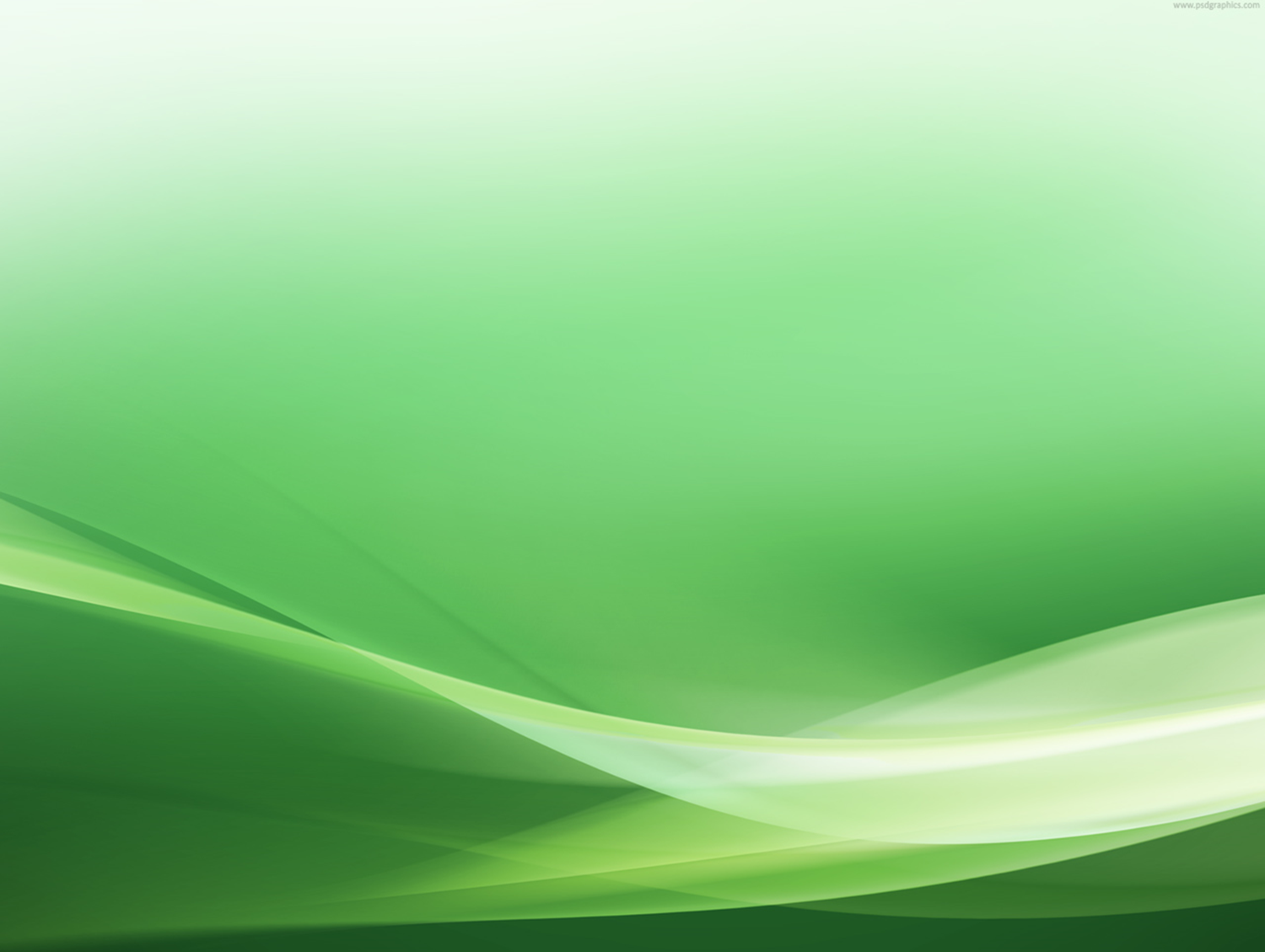 Демонстрация  опыта работы через презентацию практических площадок: «Пришкольный участок как компонент образовательной среды для социального проектирования и исследовательской деятельности учащихся»
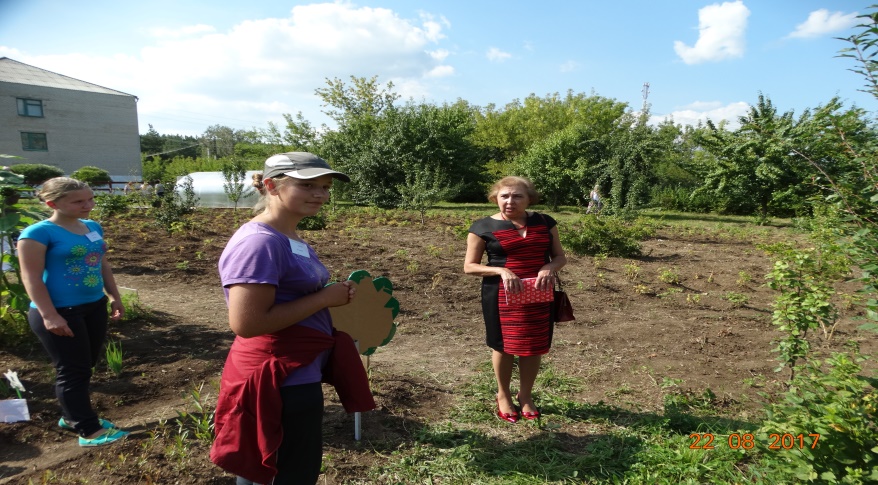 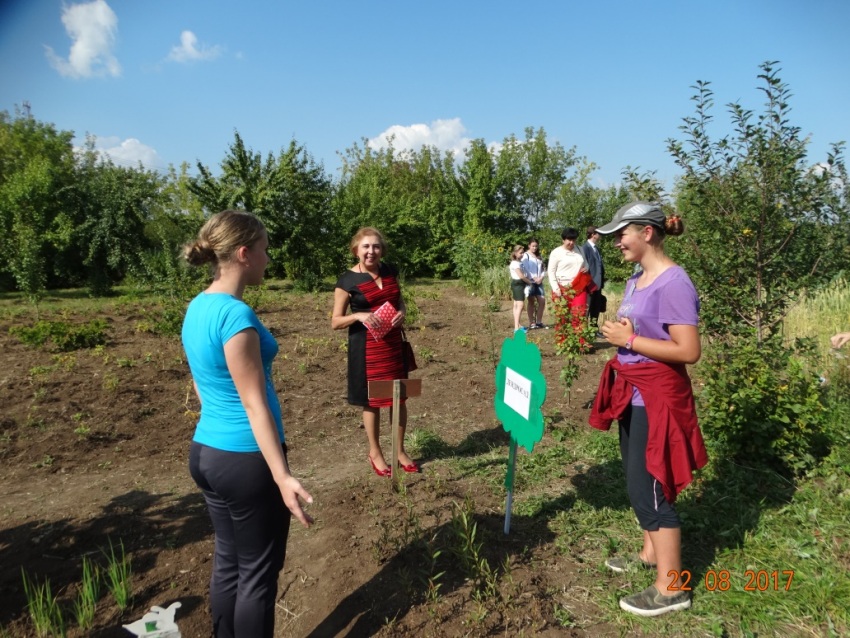 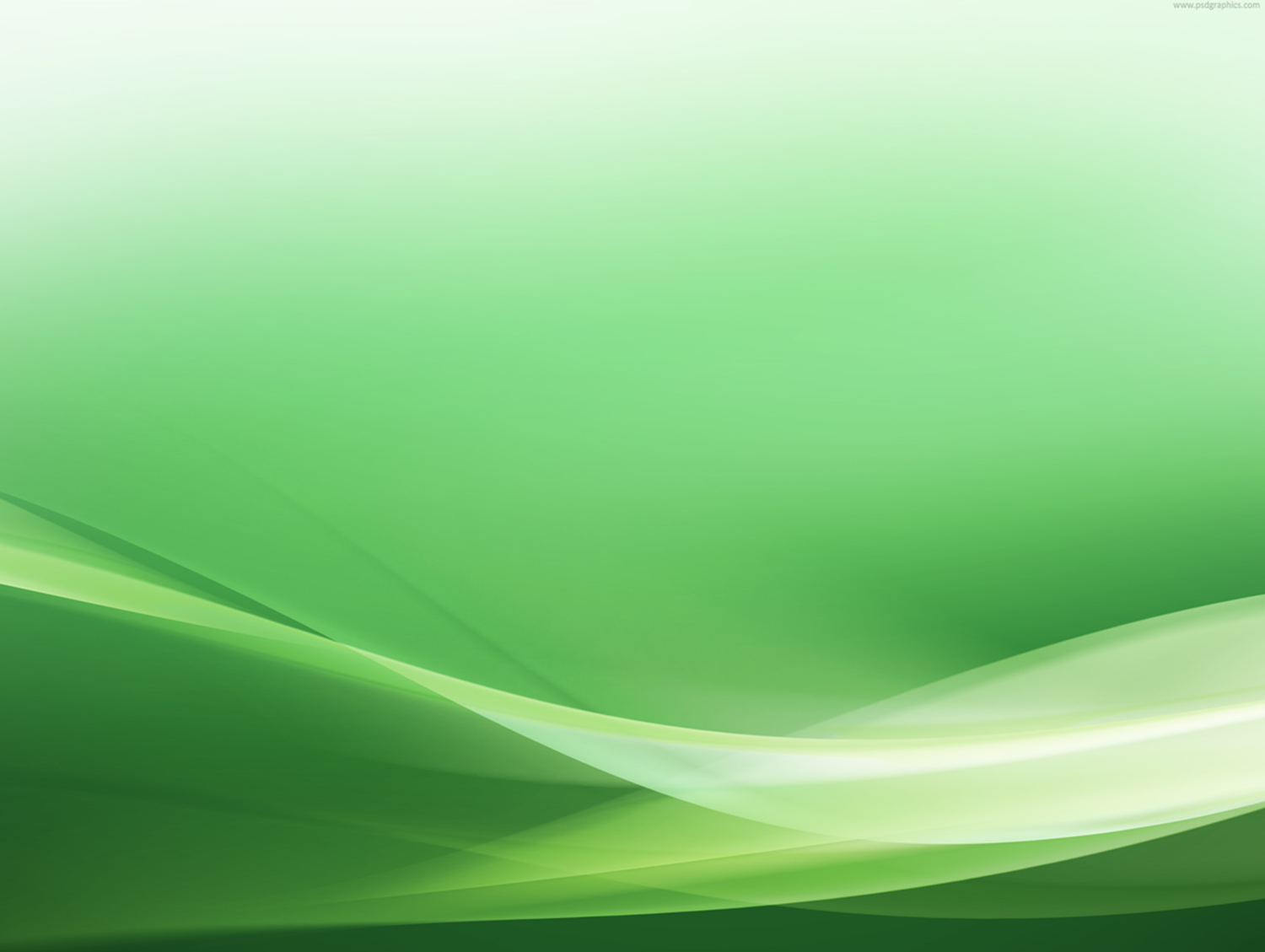 Успешность реализации проекта «Четыре сезона»
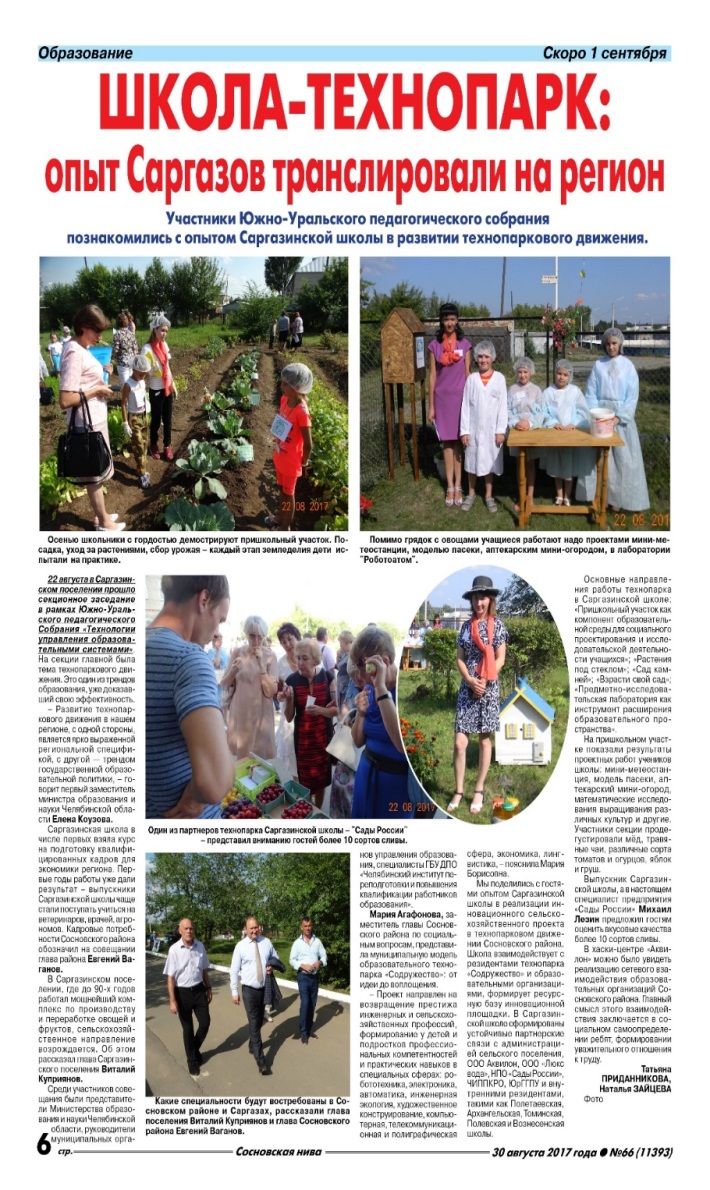 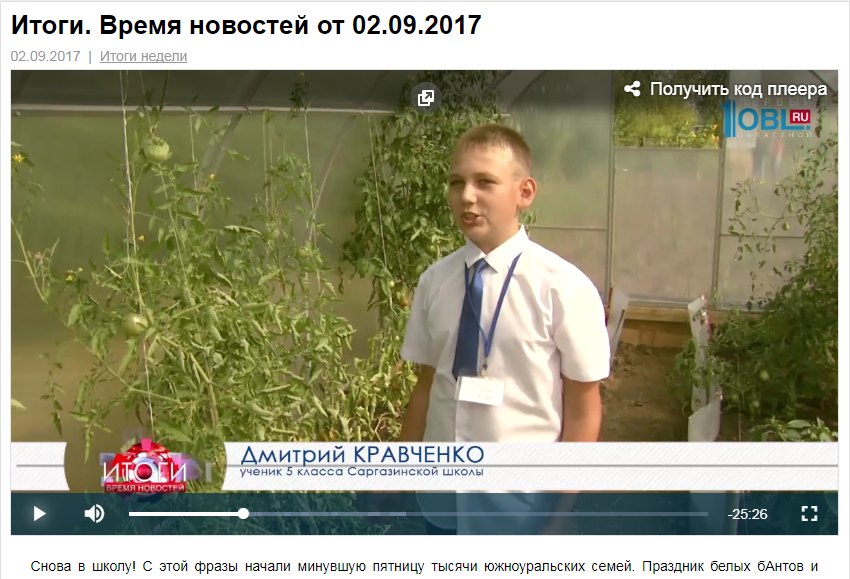 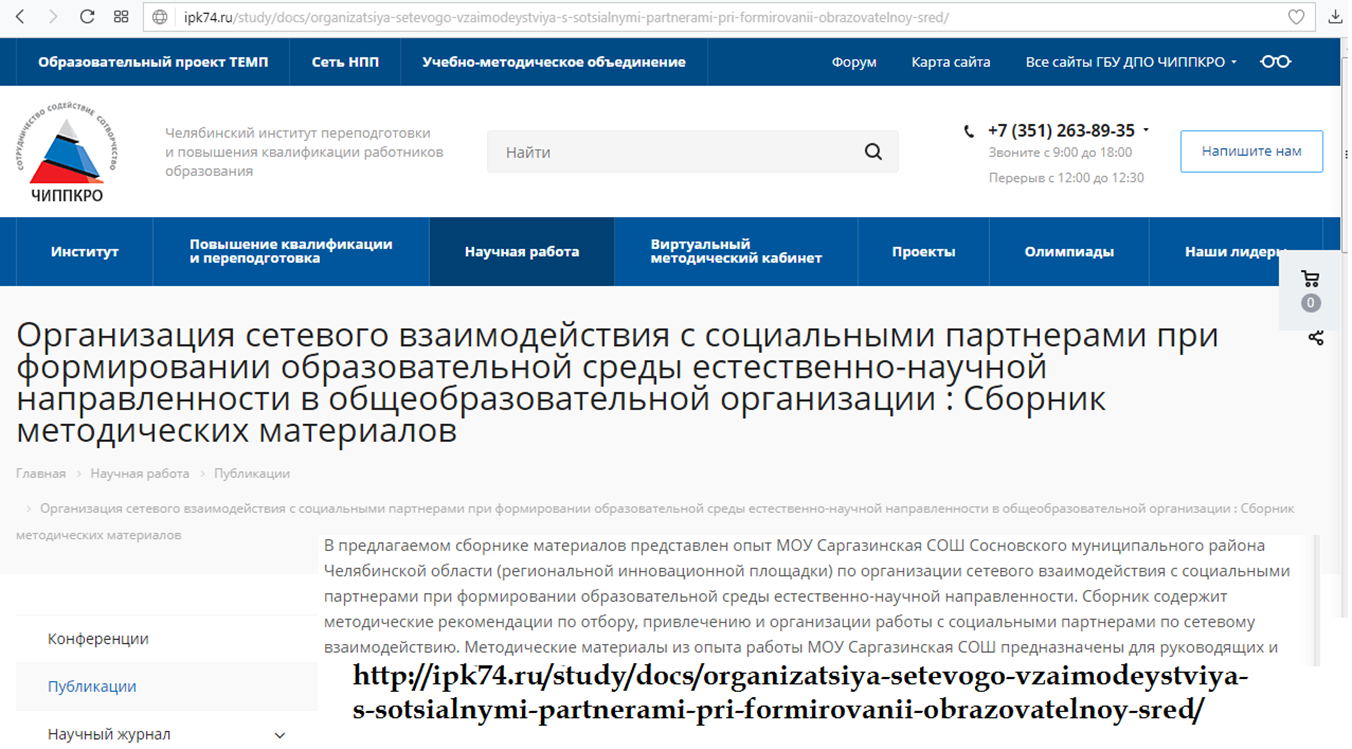 Перечень публикаций
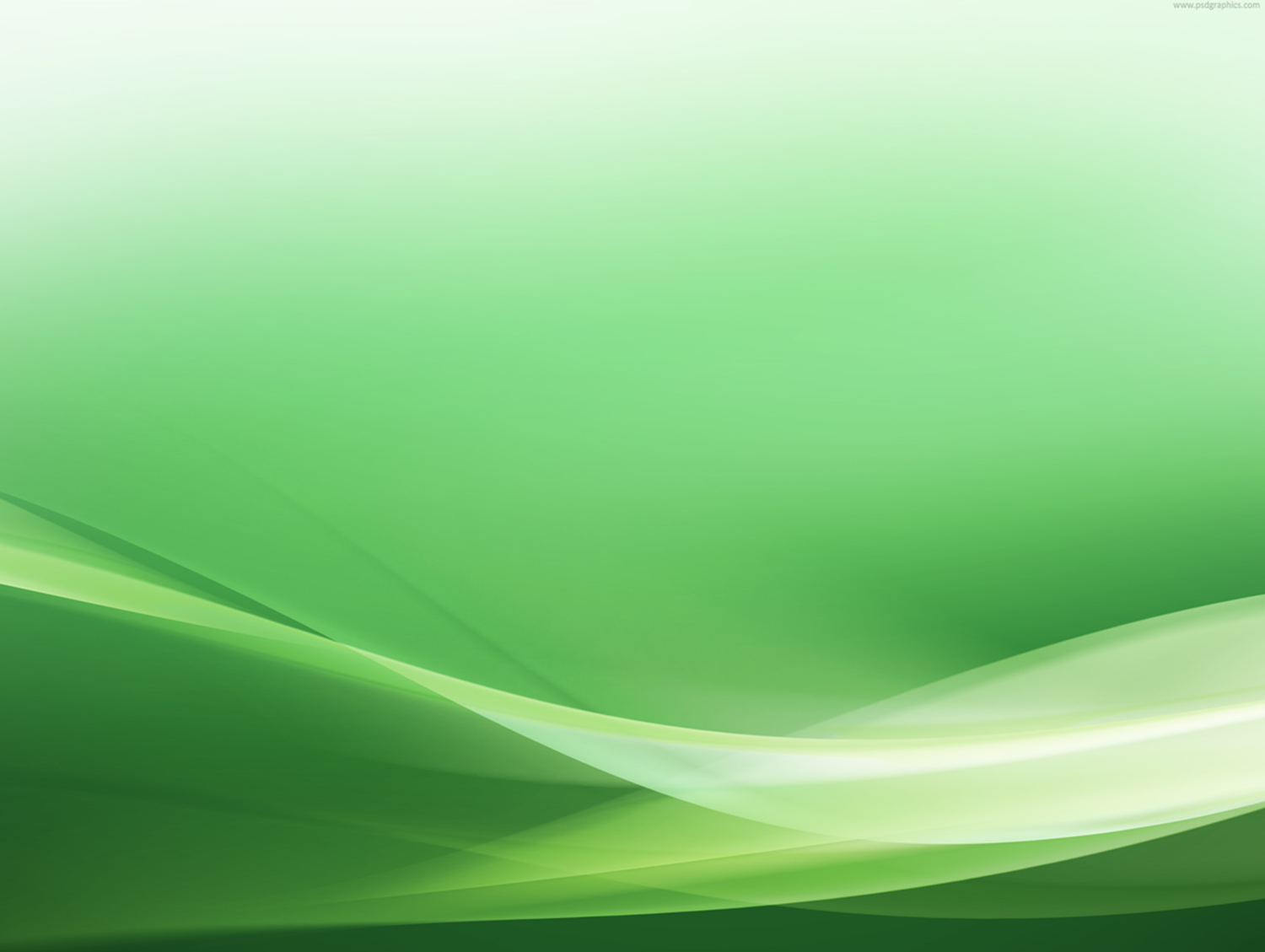 Коптелов А.В., Зайцева Н.А., Шереметьева И.Ю. Особенности формирования образовательной среды естественно-научной направленности в общеобразовательной организации // Современные проблемы науки и образования. – 2017. – № 5.; URL: https://www.science-education.ru/ru/article/view?id=26996 (дата обращения: 19.02.2018).  (Журнал ВАК)
Зайцева Н.А., Шереметьева И.Ю., Долгова В.И., Клавдеева С.В., Коптелов А.В. Организационно-управленческие аспекты формирования образовательной среды естественно-научной направленности на основе сетевого взаимодействия // Методист. – 2017. – № 2. – С. 8-11.
Формирование образовательной среды естественнонаучной направленности в образовательной организации на основе сетевого взаимодействия: сборник методических материалов / авторы: Н. А. Зайцева, И. Ю. Шереметева и др. – Челябинск: ЧИППКРО, 2016. – 54 с. (размещение в РИНЦ )